Intuitive meaning
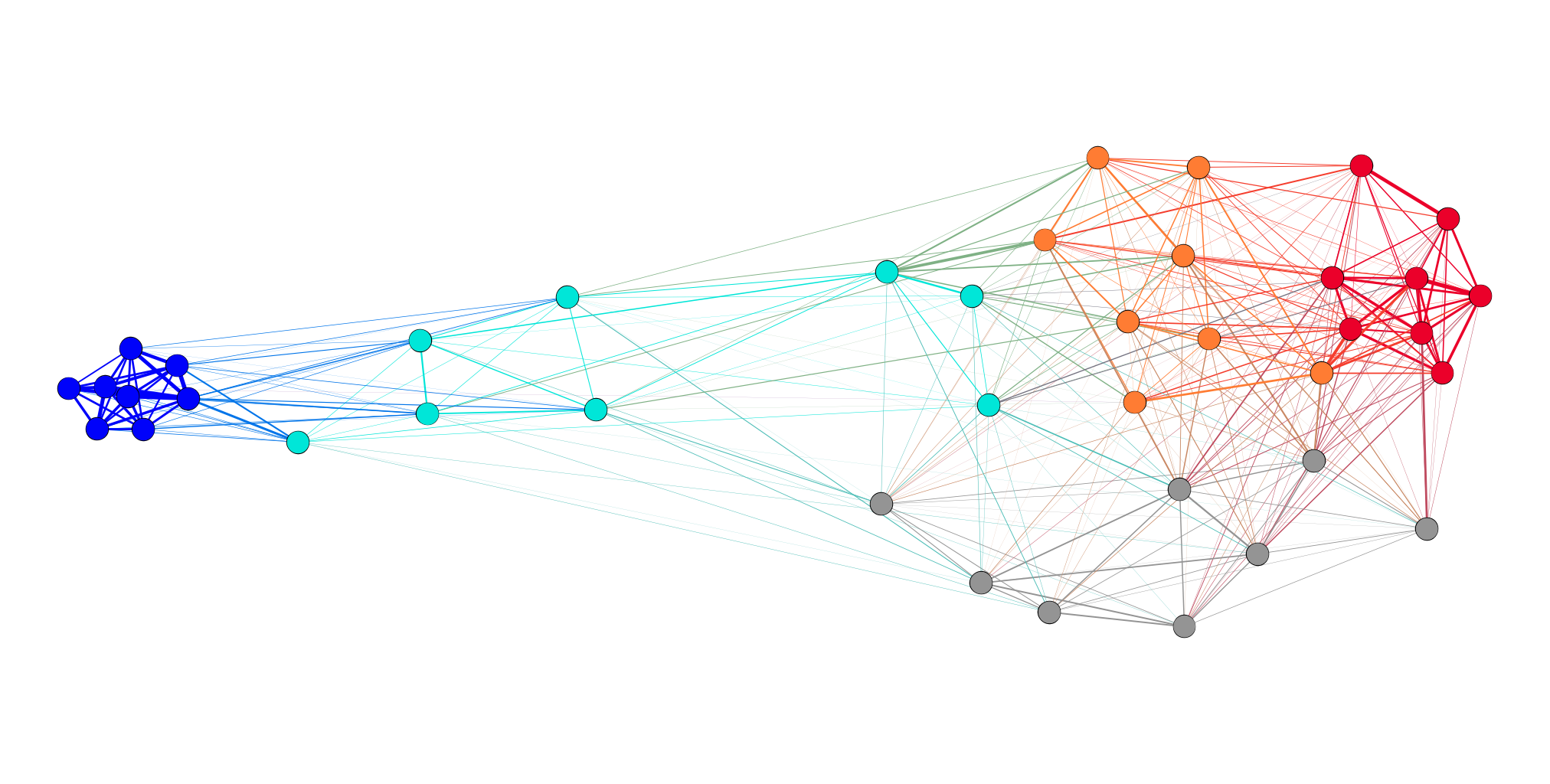 How attitudes are linked by people
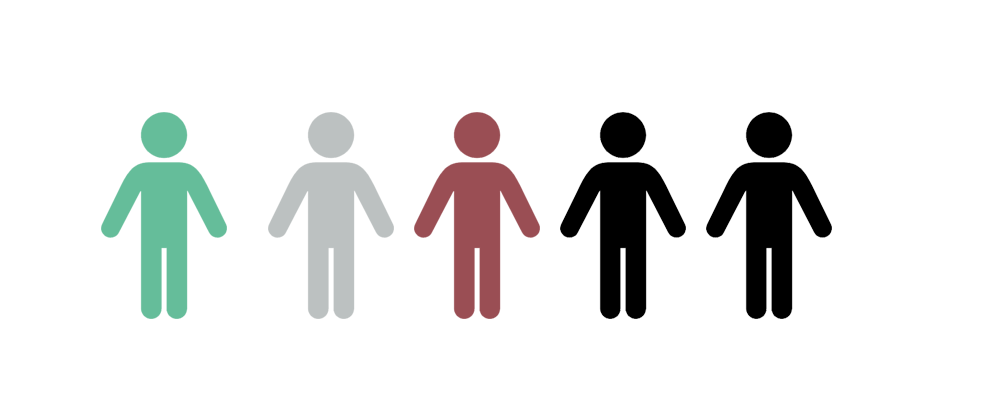 A
B
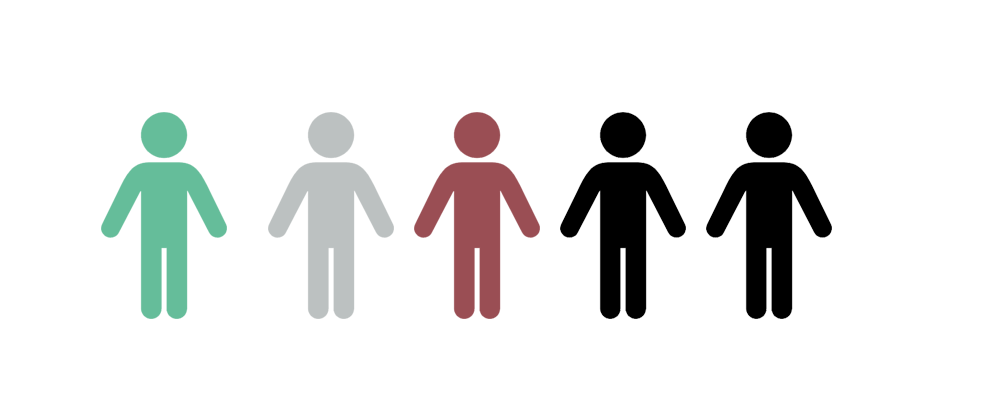 A
B
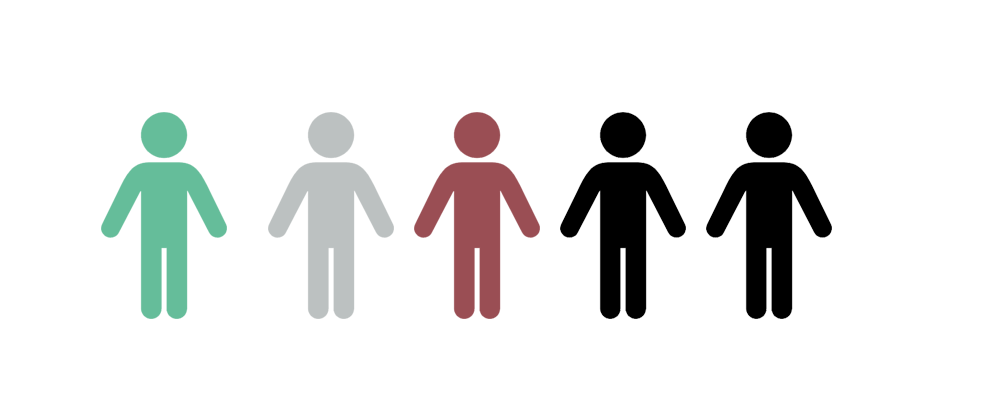 A
B
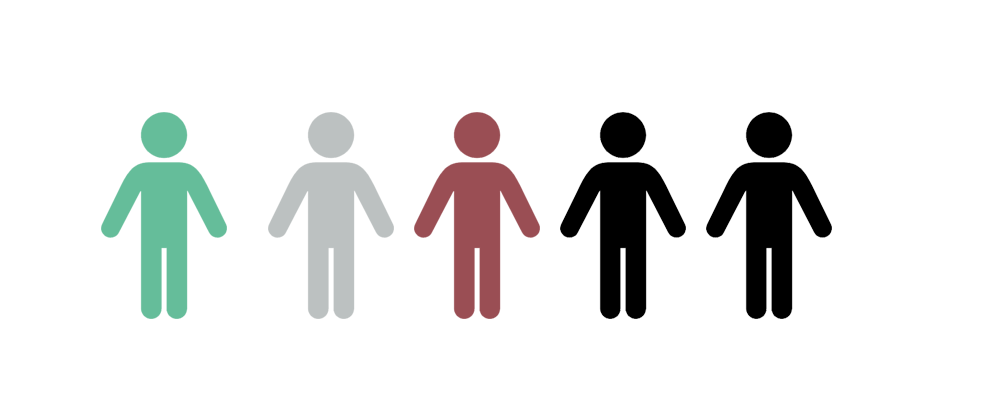 A
B
How attitudes are linked by people
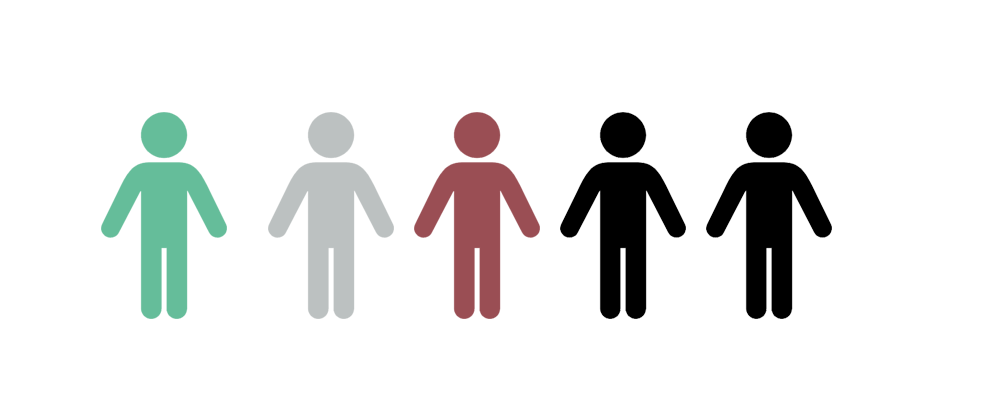 A
B
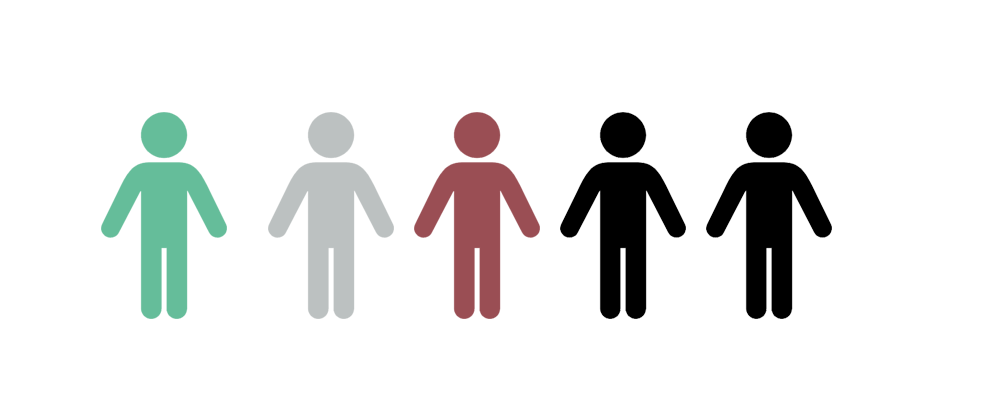 B
A
A
B
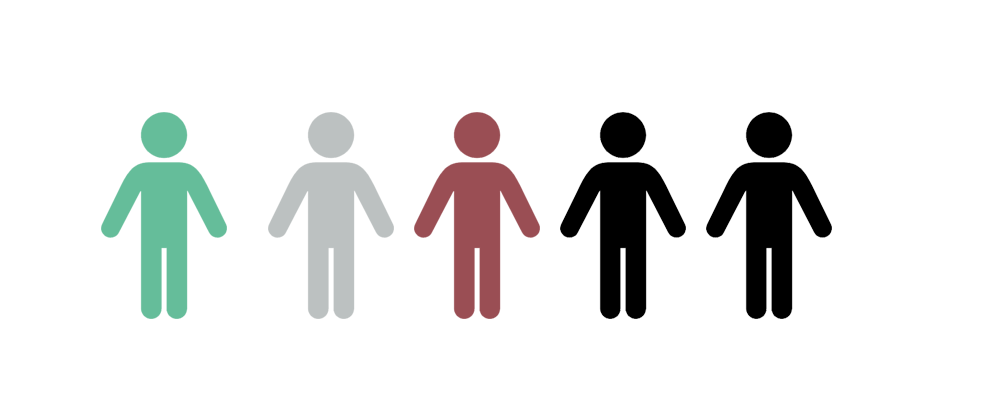 A
B
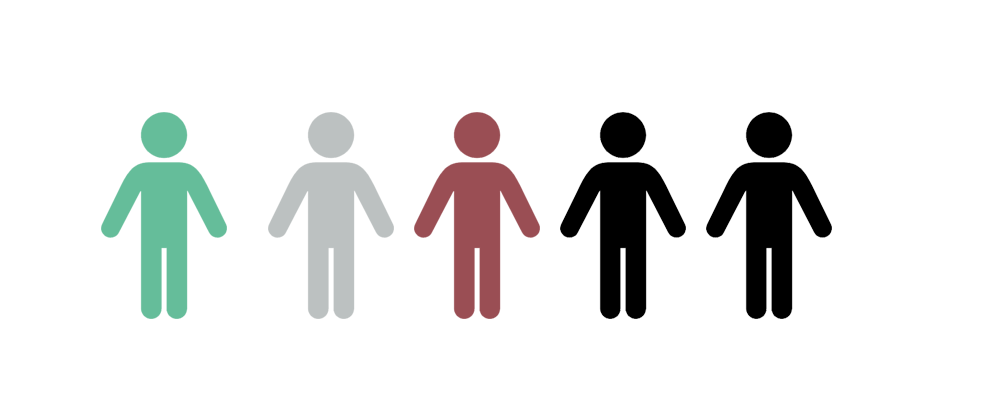 A
B
How attitudes are linked by people
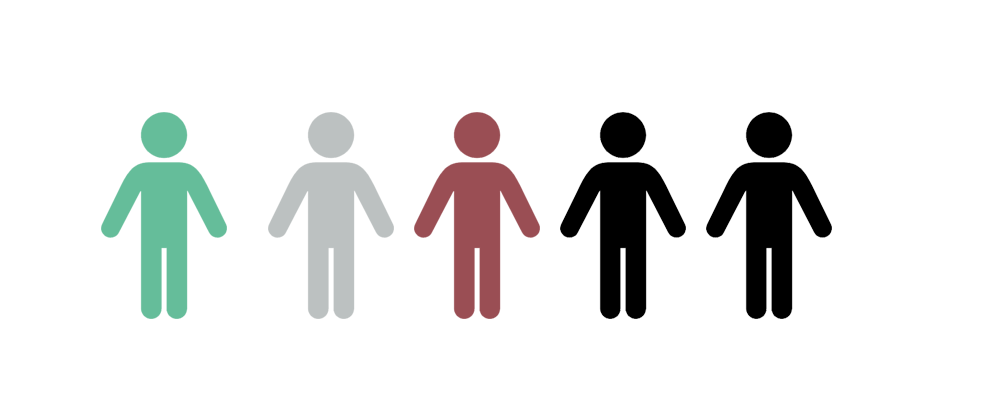 A
B
A
B
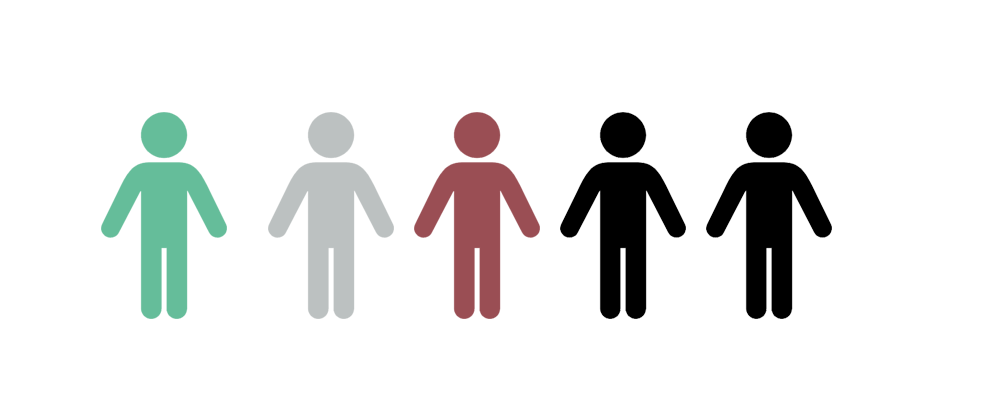 A
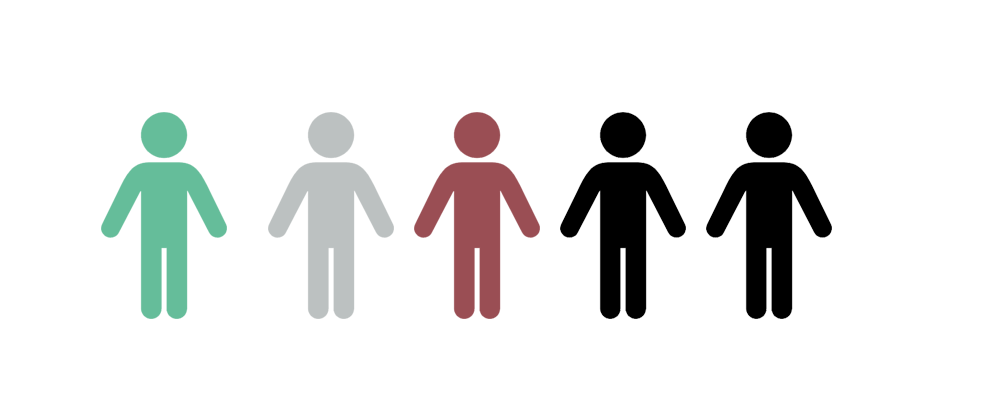 B
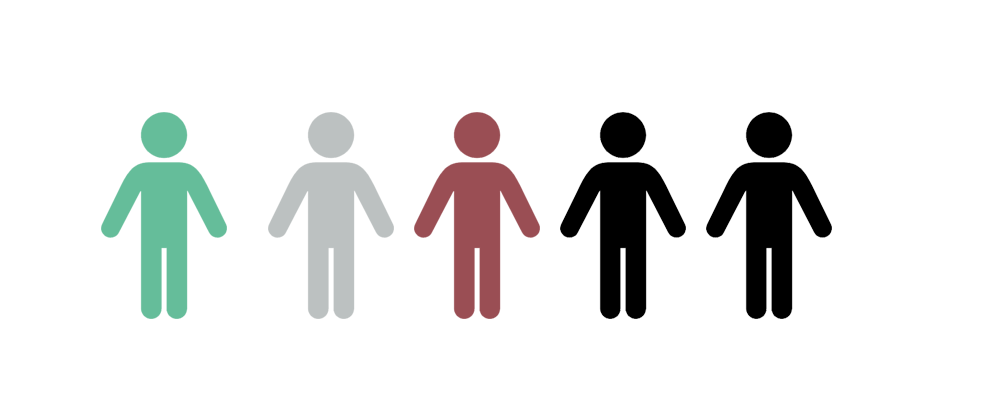 A
B
How attitudes are linked by people
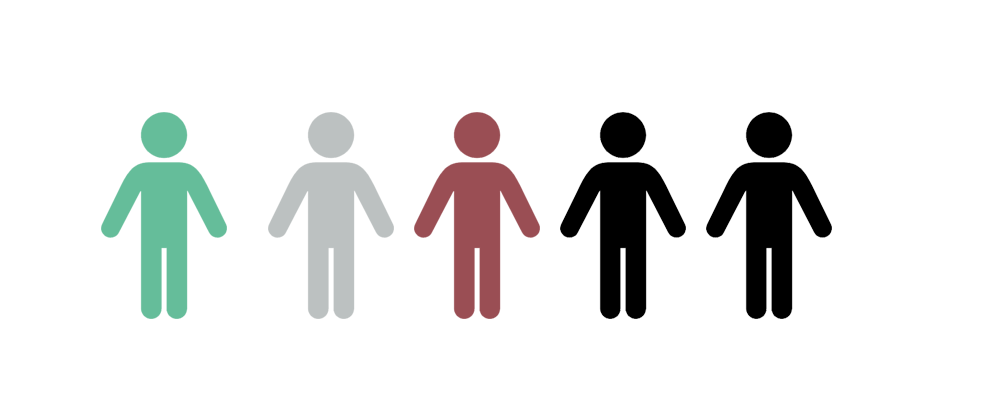 A
B
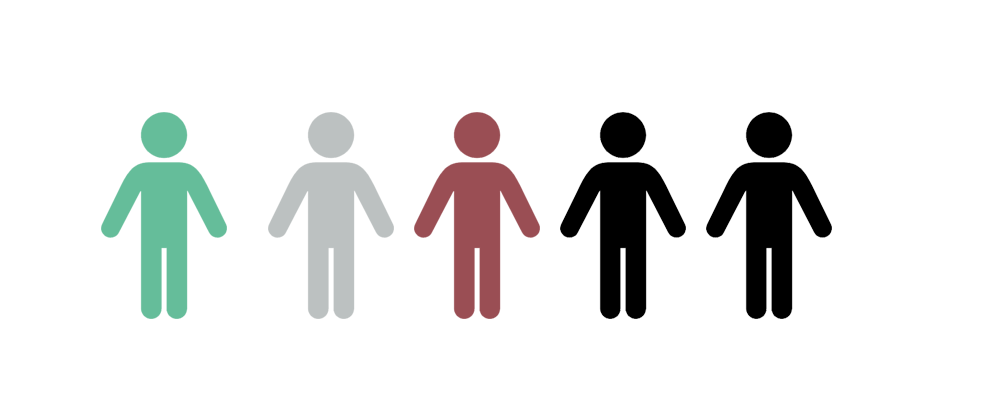 A
B
A
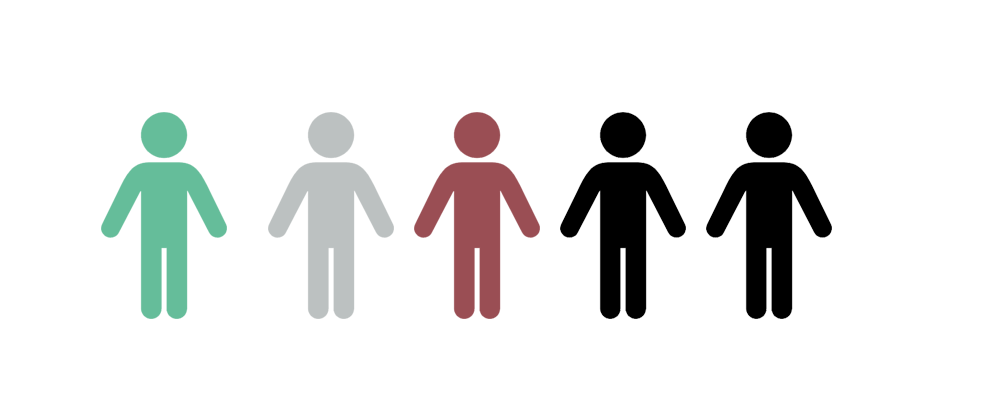 B
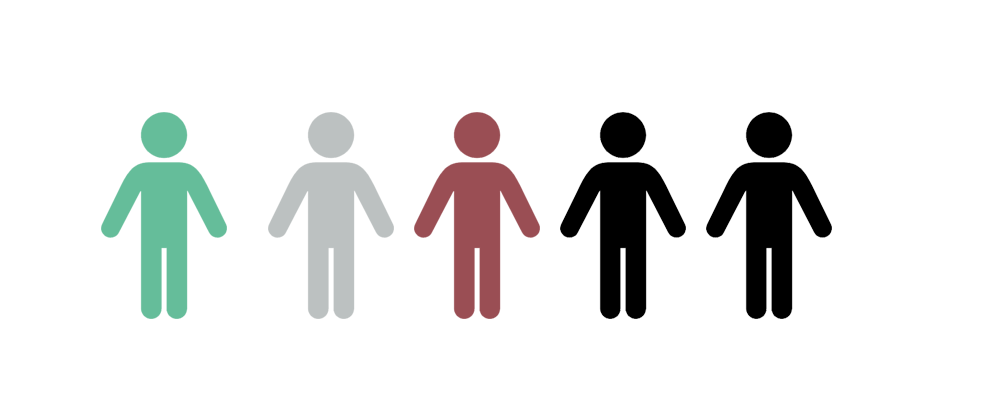 Example
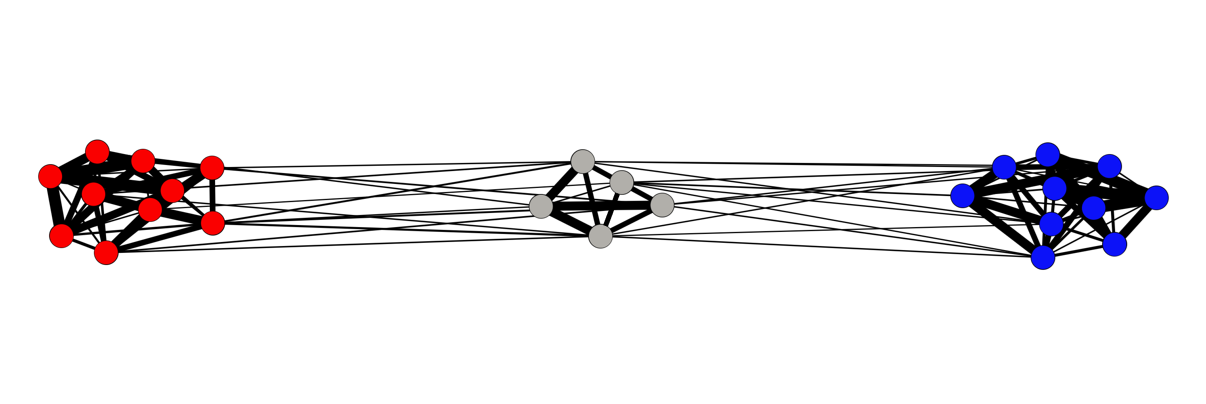 Application: polarization
Monodimensionality
Partisanship
Neutrality
Neutral att.s
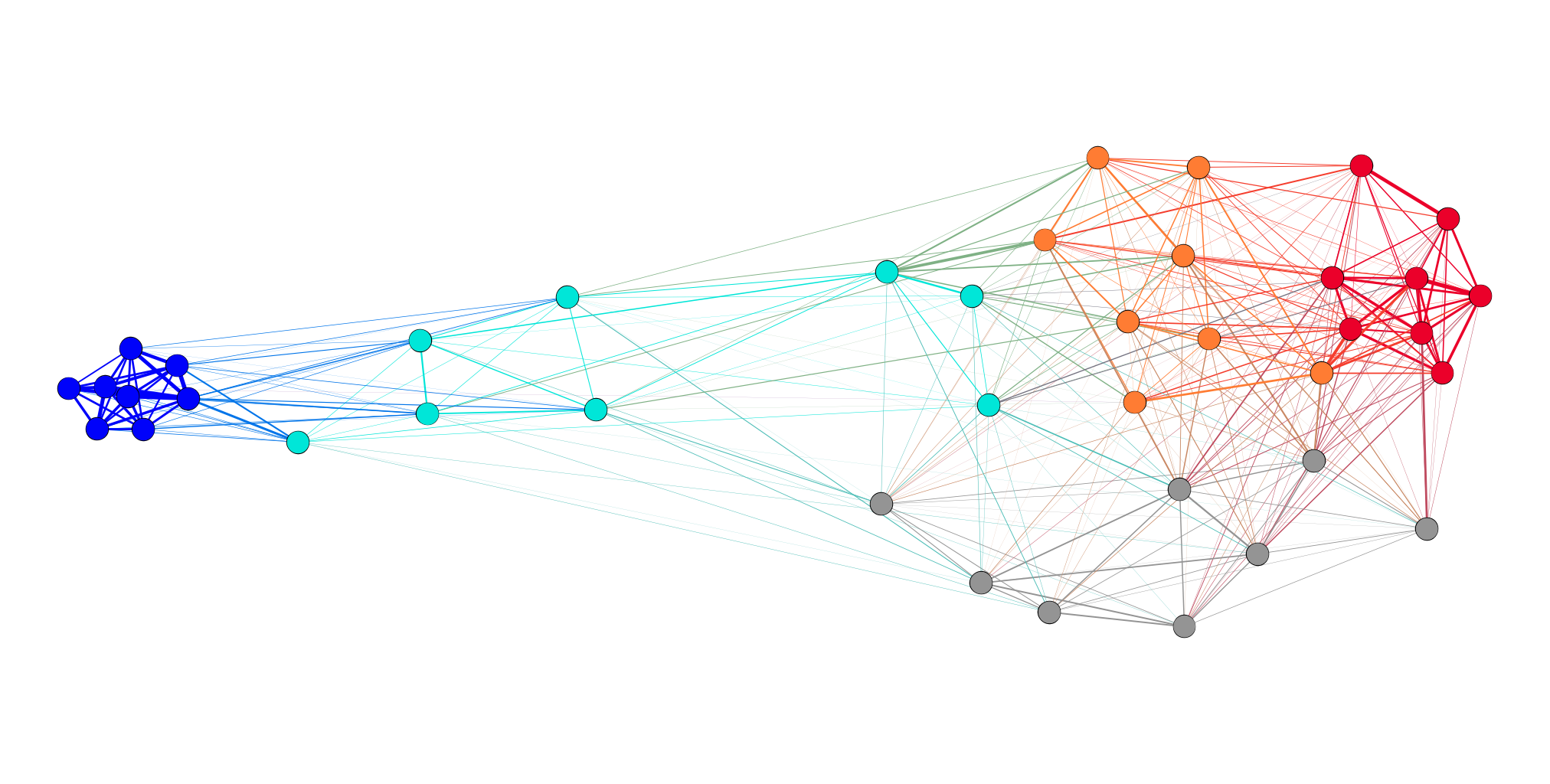 Democrat att.s
Republican att.s
Neutrality
Neutral att.s
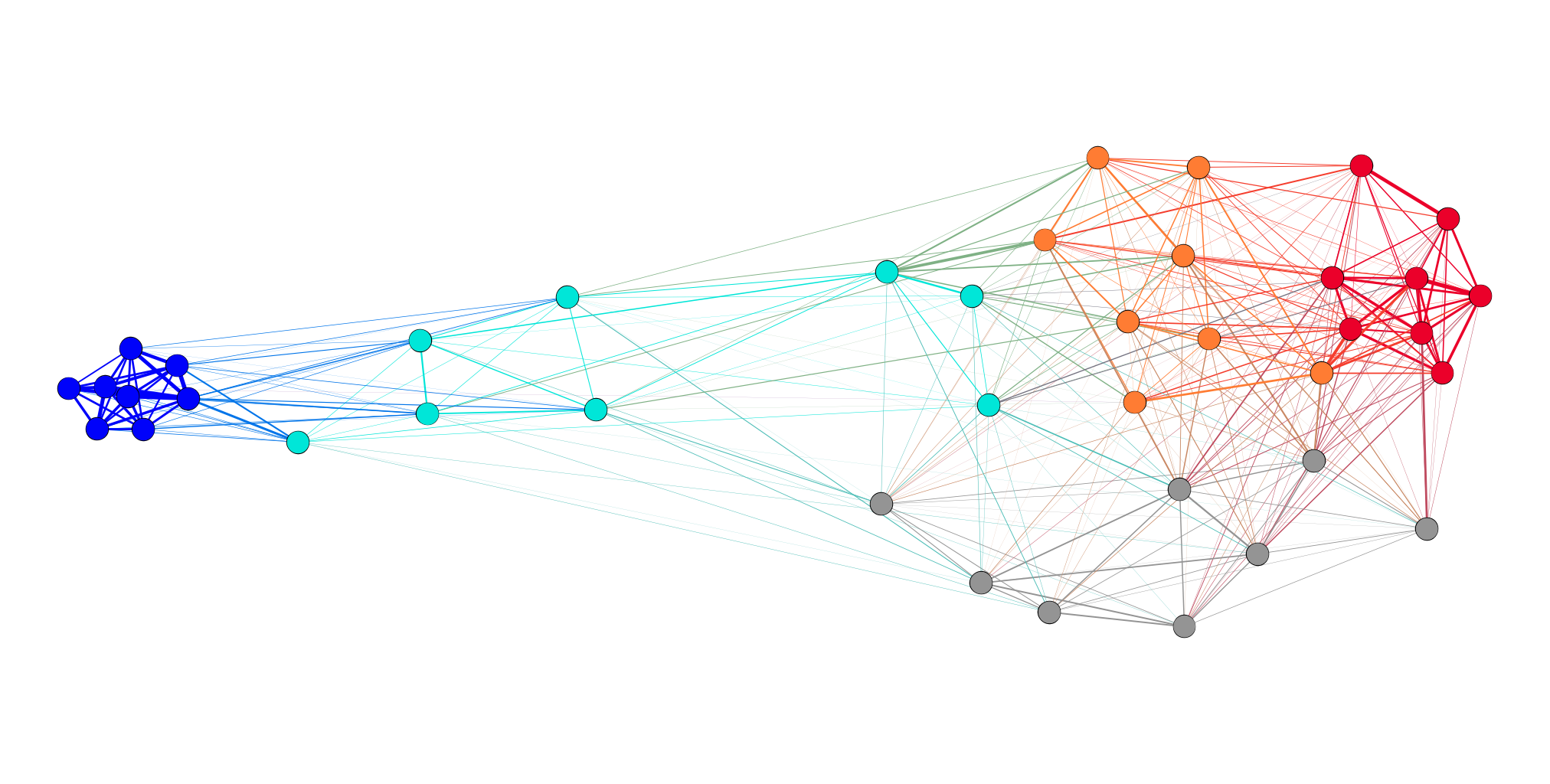 Democrat att.s
Republican att.s
Connection with the neutrals
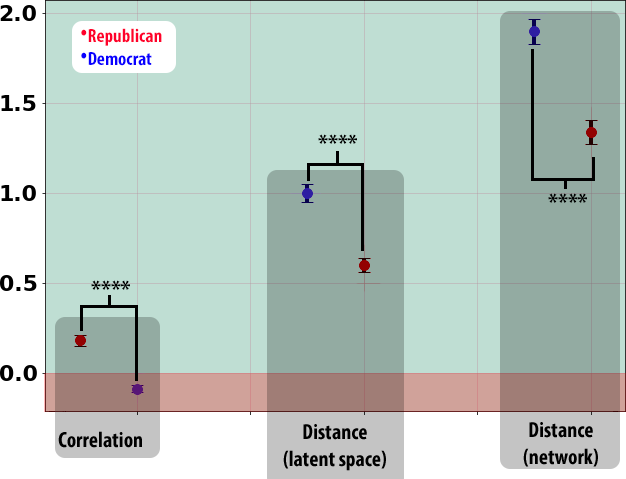 Also on evaluation
Republican like more independents
Democrats like less independents
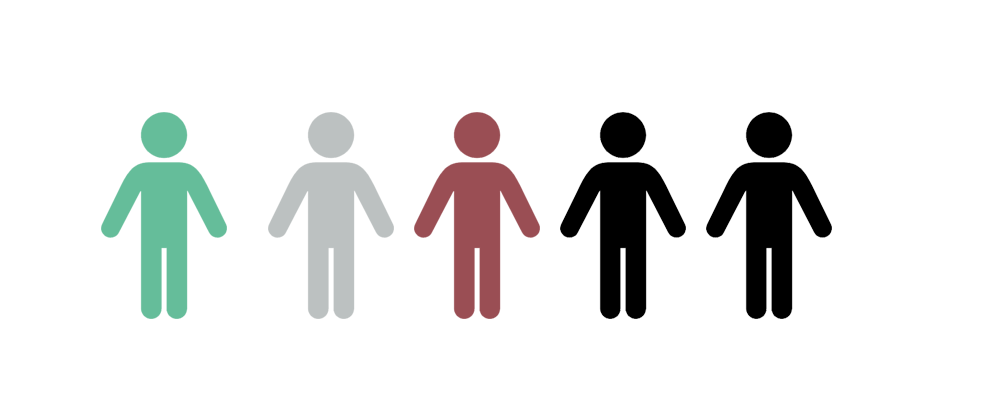 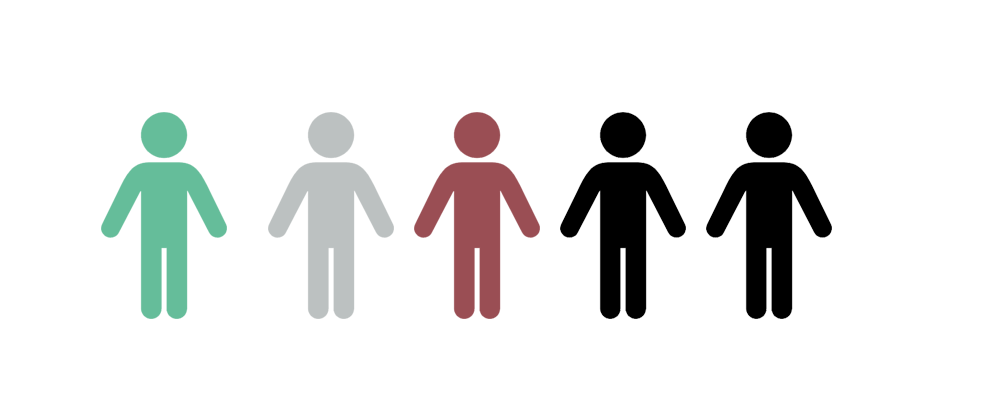 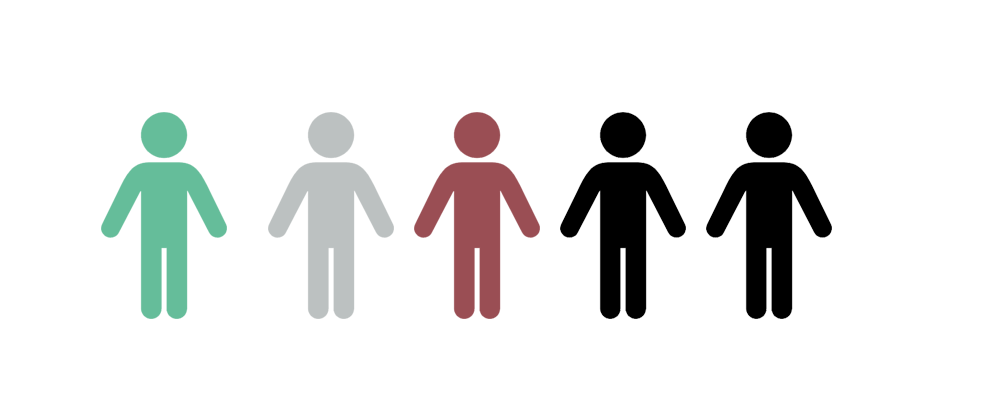 Meaning
You cannot express neutrality
Whatever you say will place you on one of the two sides of the fence